Learning Effective and Efficient Embedding via an
Adaptively-Masked Twins-based Layer
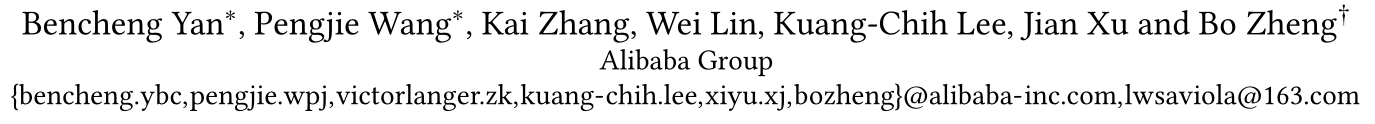 CIKM 2021
Code:None
2021.09.22  •  ChongQing
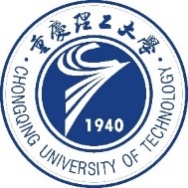 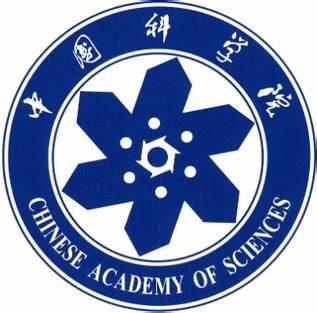 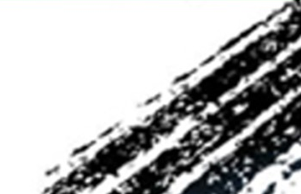 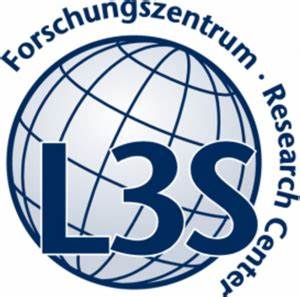 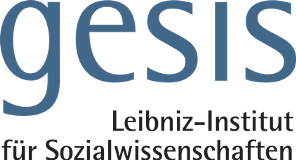 Reported by Gu Tang
Introduction
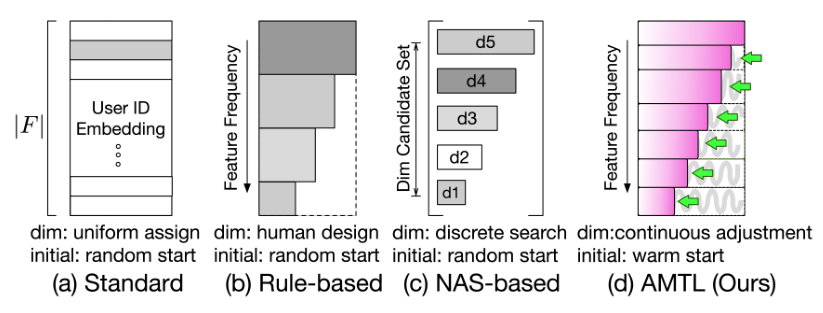 Mixed dimension embeddings with application to memory-efficient
recommendation systems. 2019
AutoEmb: Automated Embedding Dimensionality Search in
Streaming Recommendation 2020
arXiv preprint arXiv:1909.11810 (2019) IEEE Xplore.
arXiv preprint arXiv:2002.11252 (2020).
Method
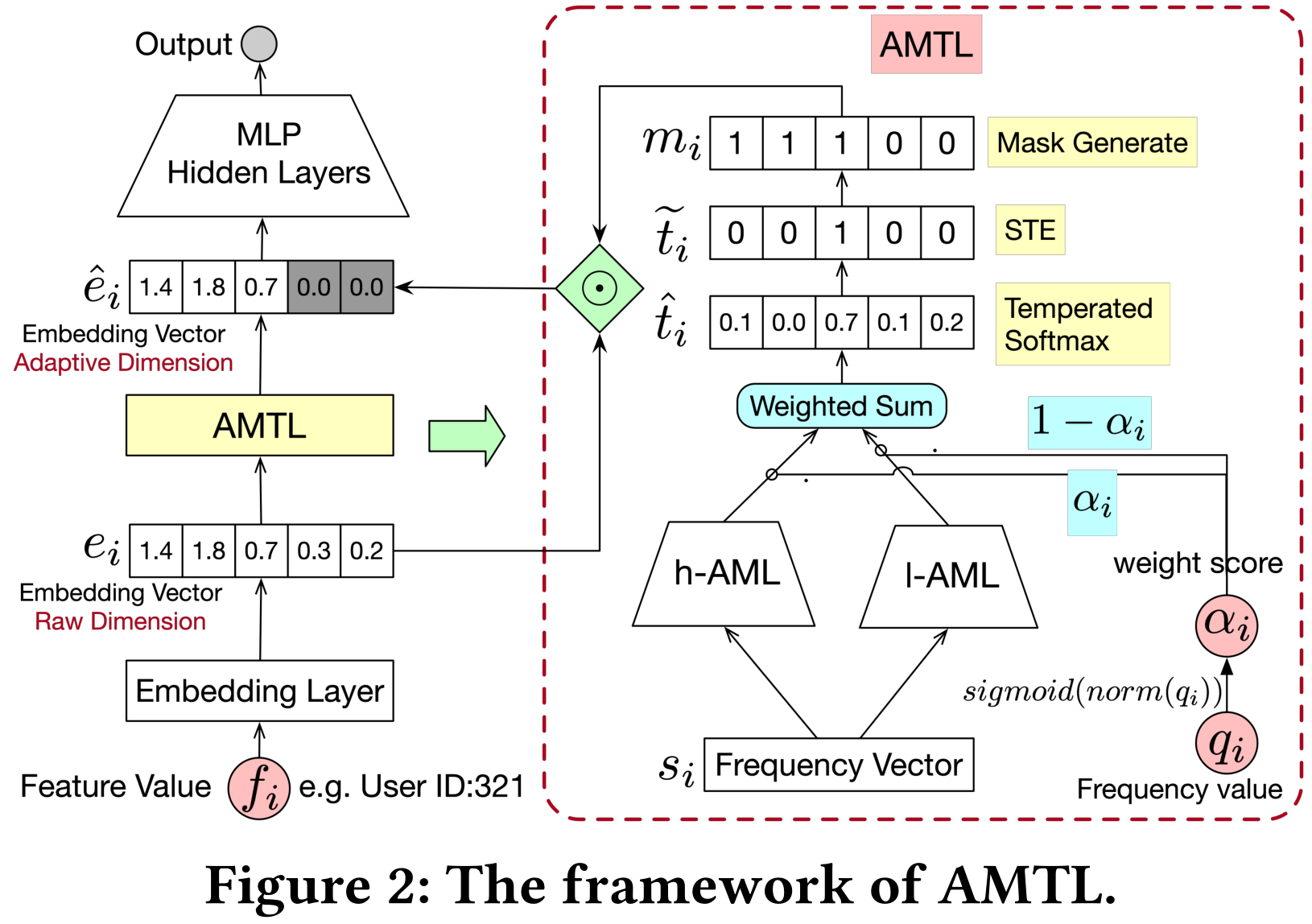 Method
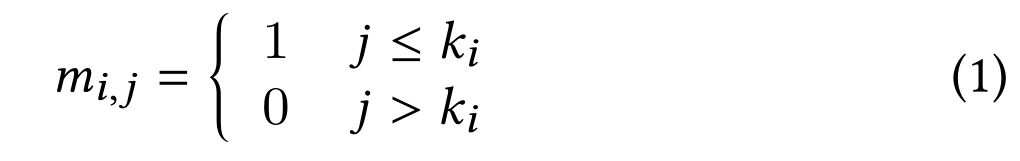 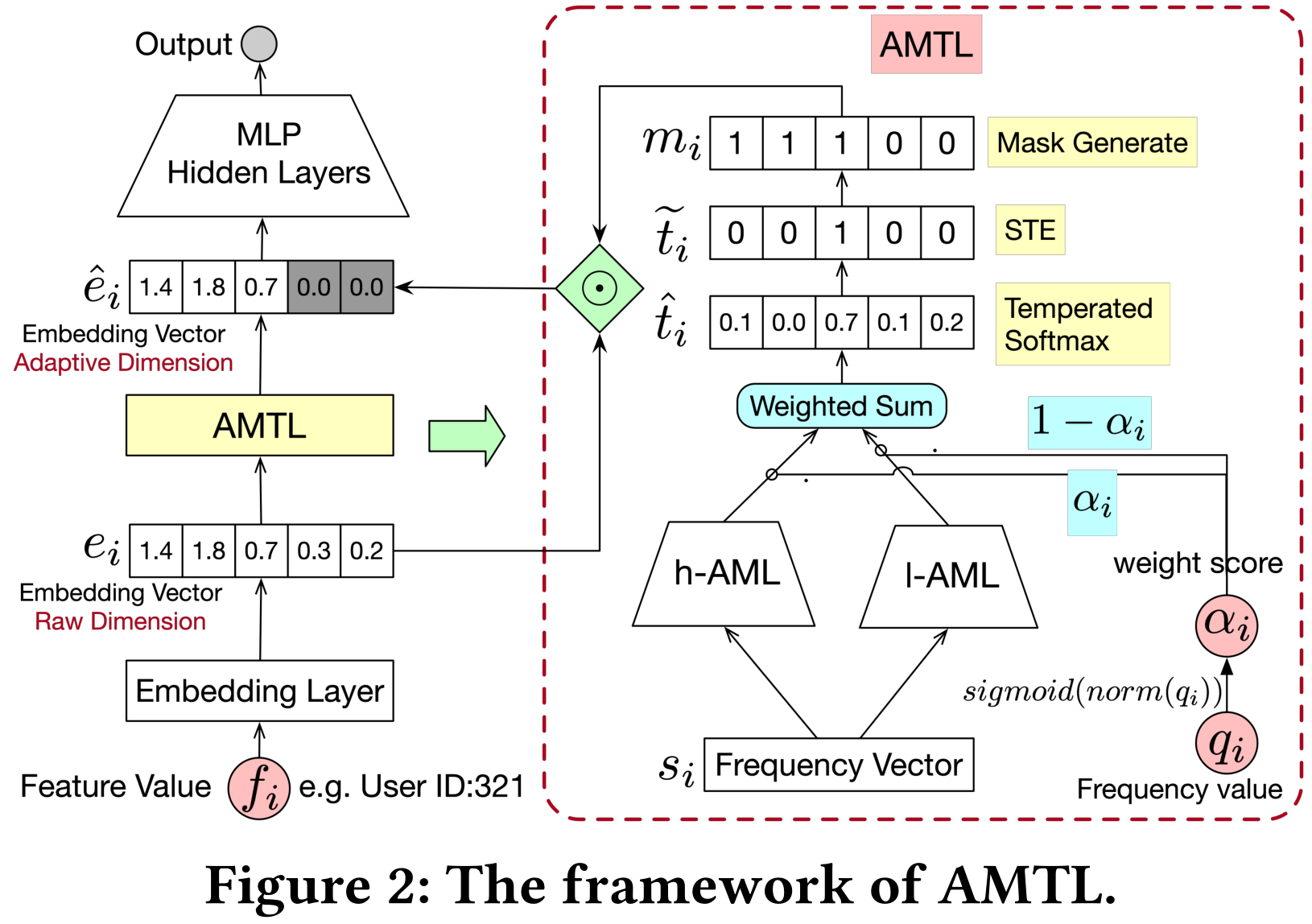 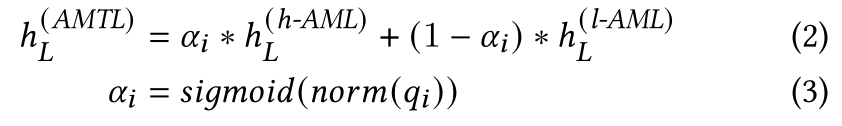 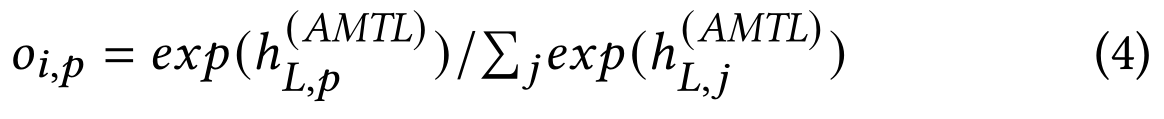 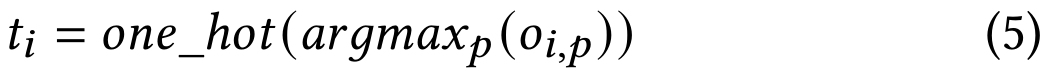 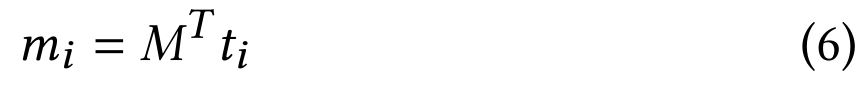 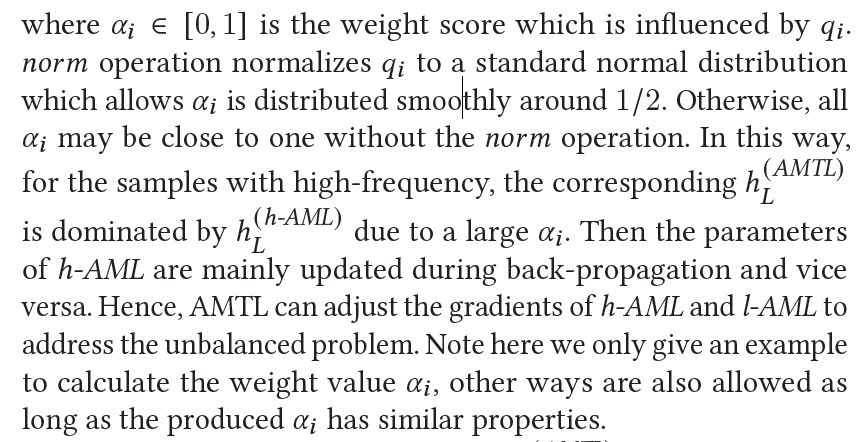 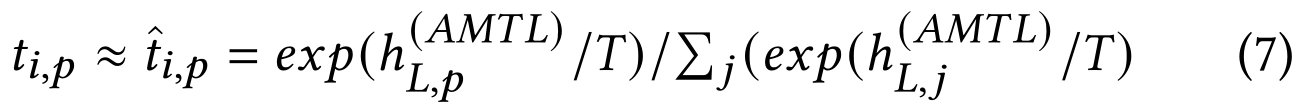 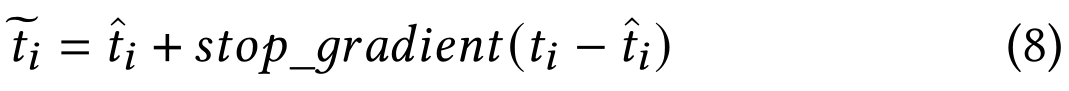 Experiment
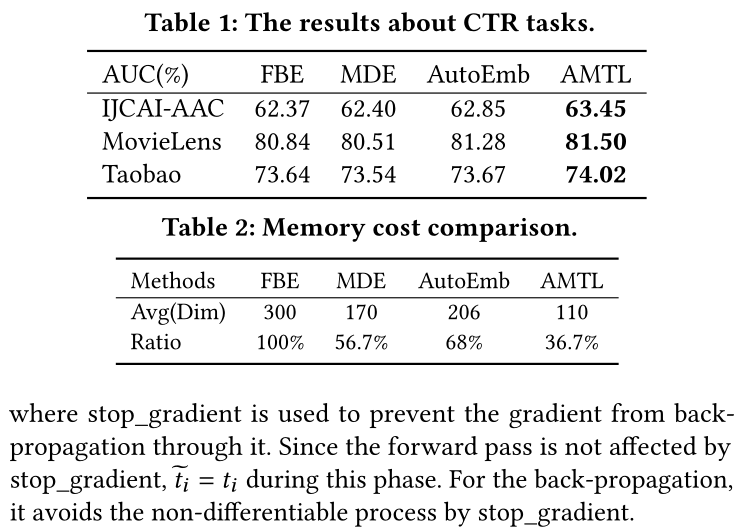 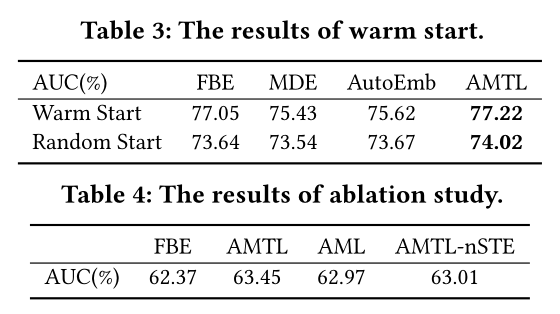 Experiments
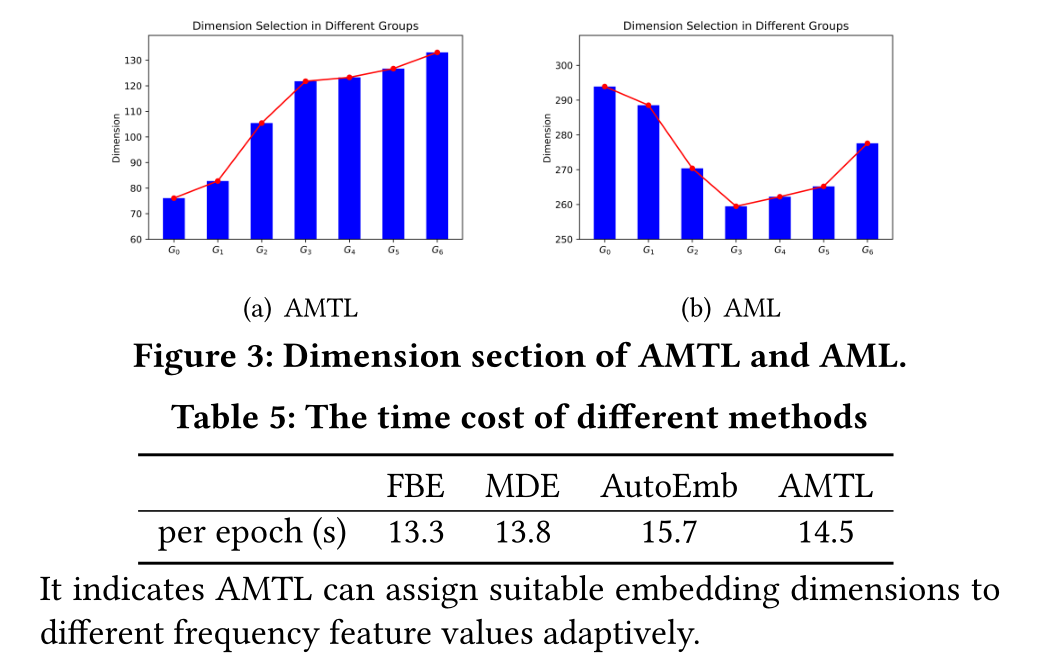 Thanks